Multiple Levels of Abstraction in Algorithmic Problem Solving
David Ginat
CS Group, Sc. Edu. Dept.
Tel-Aviv University
Yoav Blau
El. Eng. Dept.
Tel-Aviv University
SIGCSE 2017
ACM SIGCSE March 2017
David Ginat & Yoav Blau
1
Take a Moment to Consider
Given N numbers, find the max difference between any two numbers

Example:

	Input:	3,-5,4,9,2,-1,7,6
	Output:	14
ACM SIGCSE March 2017
David Ginat & Yoav Blau
2
Concrete-Level Solution
ACM SIGCSE March 2017
David Ginat & Yoav Blau
3
Concrete-Level Solution
ACM SIGCSE March 2017
David Ginat & Yoav Blau
4
Abstract-Level Solution
Given N numbers, find the max difference between any two numbers




	Input:	3,-5,4,9,2,-1,7,6
	Output:	14
ACM SIGCSE March 2017
David Ginat & Yoav Blau
5
Abstract-Level Solution
Given N numbers, find the max difference between any two numbers

Solution:
	for each n {
		check if MAX
		check if MIN
	}
	return MAX - MIN
ACM SIGCSE March 2017
David Ginat & Yoav Blau
6
Abstract-Level Solution
Given N numbers, find the max difference between any two numbers

Solution:
	for each n {
		check if MAX
		check if MIN
	}
	return MAX - MIN
ACM SIGCSE March 2017
David Ginat & Yoav Blau
7
Concrete vs. Abstract
Concrete:
“max difference between any two numbers”

Abstract:
Assertion – The max difference in a sequence of numbers is the difference between max and min

Considering the whole sequence rather than individual pairs
ACM SIGCSE March 2017
David Ginat & Yoav Blau
8
Abstraction in CS Education
Computational thinking is using abstraction and decomposition… choosing an appropriate representation for a problem or modelling the relevant aspects to make it tractable – J. Wing [2006].

Studies of Abstraction in CS:
O. Hazzan [2002]
J. Perrenet & E. Kaasenbrood [2006]
ACM SIGCSE March 2017
David Ginat & Yoav Blau
9
Interpretations of Abstraction Levels
Abstraction level as the quality of the relationships between the object of thought and the thinking person.
Abstraction level as a reflection of the process-object duality (of first perceiving a term, or a concept by its computation and later by its encapsulation into an object).
Abstraction level as the degree of complexity of the concept of thought.
ACM SIGCSE March 2017
David Ginat & Yoav Blau
10
Outline
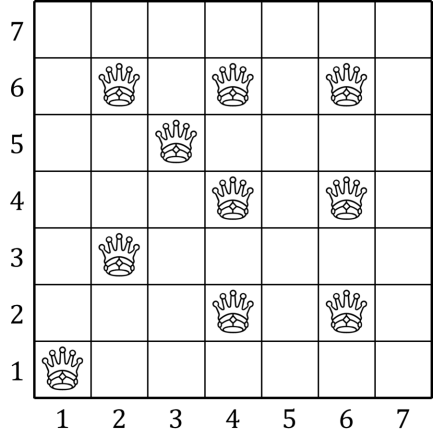 Queens

Longest Plateau

The Power of Visualization

Experiment & Results

Discussion
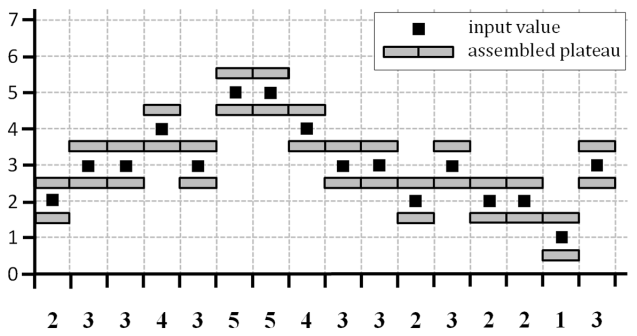 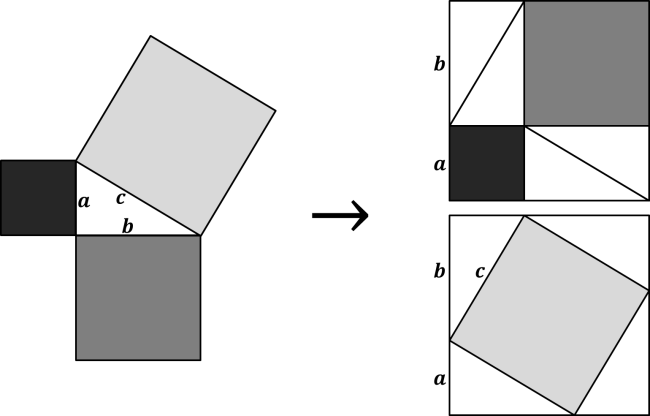 ACM SIGCSE March 2017
David Ginat & Yoav Blau
11
Queens
Given the coordinates of K queens on a NxN chessboard, find the number of threats T
Input:

 6,4  2,3
 6,2  3,5
 1,1  4,4
 4,6  6,6
 2,6  4,2
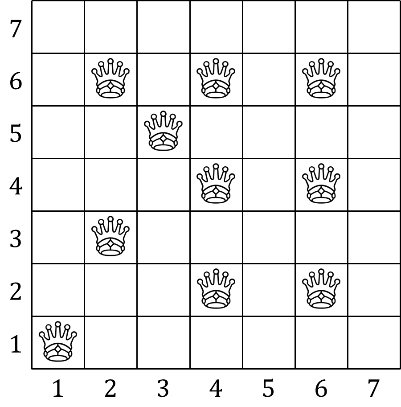 Output: 17
ACM SIGCSE March 2017
David Ginat & Yoav Blau
12
Concrete-Level Solution
Solution (focus on queens):
allocate empty board
for each new queen {
	check row
	check column
	check diagonals
	place queen
}
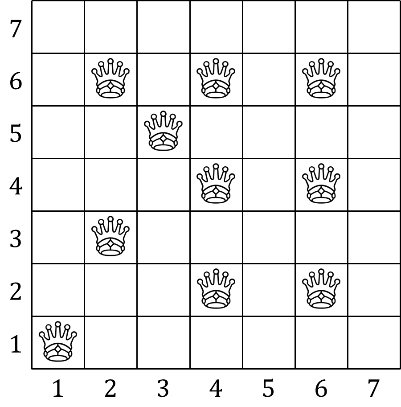 ACM SIGCSE March 2017
David Ginat & Yoav Blau
13
Concrete-Level Solution
Solution (focus on queens):
allocate empty board
for each new queen {
	check row
	check column
	check diagonals
	place queen
}
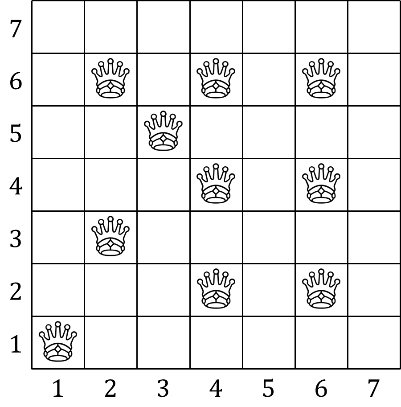 ACM SIGCSE March 2017
David Ginat & Yoav Blau
14
In-between-Level Solution
Solution (focus on pairs):
gather queens
sort by row
sort by column
sort by diagonals
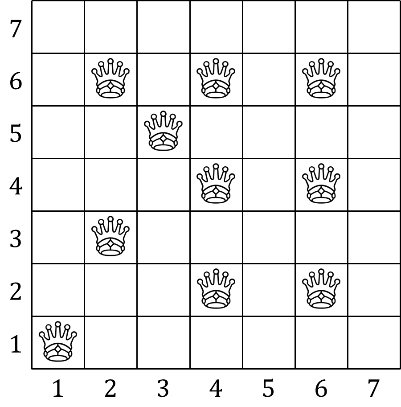 ACM SIGCSE March 2017
David Ginat & Yoav Blau
15
In-between-Level Solution
Solution (focus on pairs):
gather queens
sort by row
sort by column
sort by diagonals
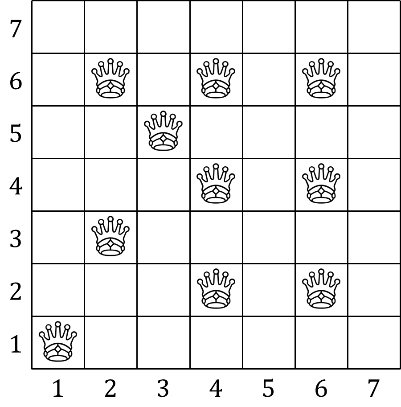 ACM SIGCSE March 2017
David Ginat & Yoav Blau
16
Abstract-Level Solution
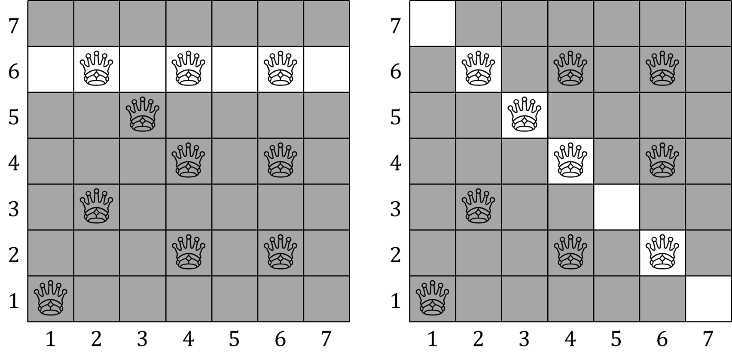 ACM SIGCSE March 2017
David Ginat & Yoav Blau
17
Abstract-Level Solution
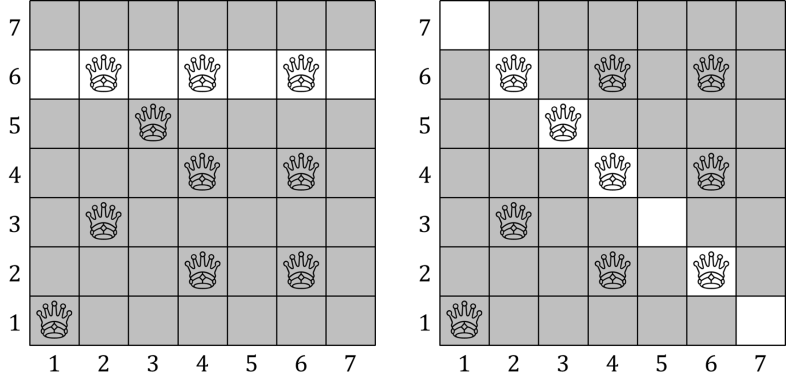 ACM SIGCSE March 2017
David Ginat & Yoav Blau
18
Abstract-Level Solution
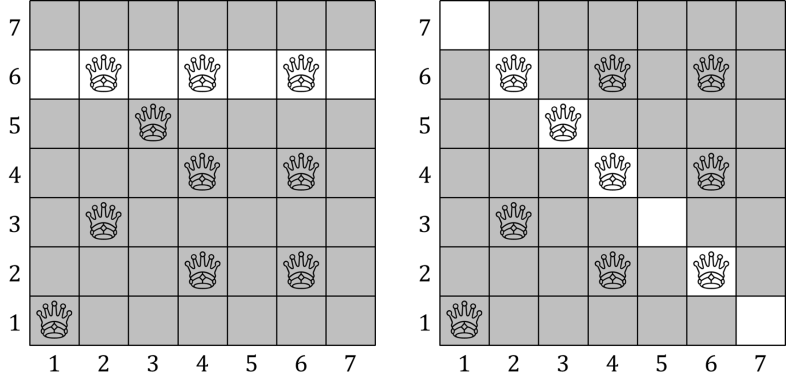 ACM SIGCSE March 2017
David Ginat & Yoav Blau
19
Concrete vs. Abstract
Concrete:
Focus separately on each queen

In-between:
Focus on pairs of queens

Abstract:
Assertion – The output is the total sum of the number of queens in each row, column, and diagonal, minus the number of rows, columns, and diagonals in which there are queens

Linear view on a 1D board component
ACM SIGCSE March 2017
David Ginat & Yoav Blau
20
Longest Plateau
Given N integers find length of longest plateau
	4 3 4 3 3 – plateau
	4 3 4 3 2 – not a plateau

Input:
2 3 3 4 3 5 5 4 3 3 2 3 2 2 1 3
Output: 6
ACM SIGCSE March 2017
David Ginat & Yoav Blau
21
Concrete-Level Solution
ACM SIGCSE March 2017
David Ginat & Yoav Blau
22
Concrete-Level Solution
ACM SIGCSE March 2017
David Ginat & Yoav Blau
23
In-between-Level Solution
Given N integers find length of longest plateau

Overlapping plateaus:

3 2 3 3 3 4 4 3
ACM SIGCSE March 2017
David Ginat & Yoav Blau
24
In-between-Level Solution
Given N integers find length of longest plateau

Overlapping plateaus:

3 2 3 3 3 4 4 3
ACM SIGCSE March 2017
David Ginat & Yoav Blau
25
In-between-Level Solution
Given N integers find length of longest plateau

Overlapping plateaus:

3 2 3 3 3 4 4 3
ACM SIGCSE March 2017
David Ginat & Yoav Blau
26
In-between-Level Solution
ACM SIGCSE March 2017
David Ginat & Yoav Blau
27
In-between-Level Solution
ACM SIGCSE March 2017
David Ginat & Yoav Blau
28
Abstract-Level Solution
As-If Abstraction
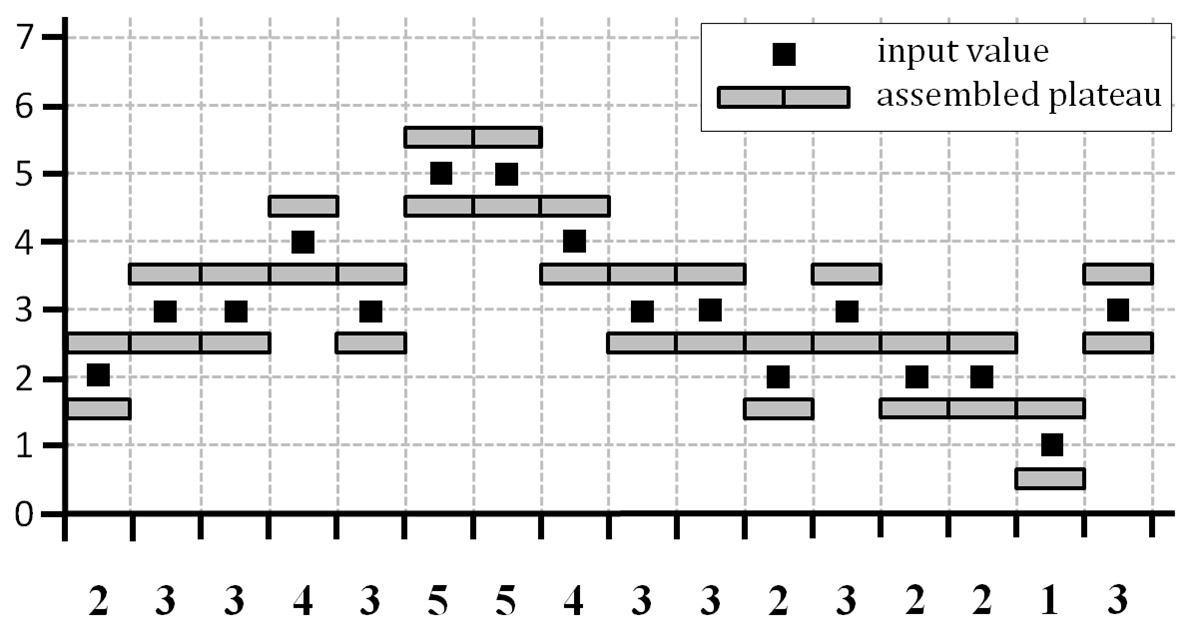 ACM SIGCSE March 2017
David Ginat & Yoav Blau
29
Abstract-Level Solution
Given N integers find length of longest plateau

Solution (concurrent plateaus):
for each n {
	if same, extend both
	if +1, extend top, start new top
	if -1, extend low, start new low
	if jump, start both
}
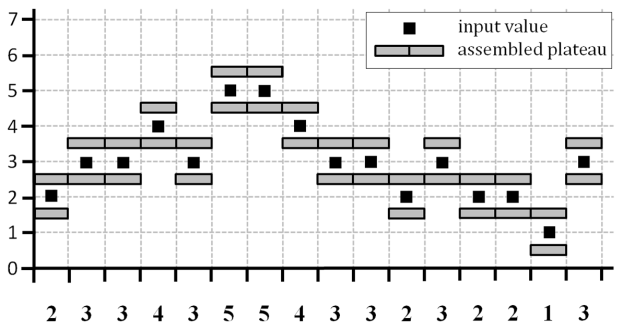 ACM SIGCSE March 2017
David Ginat & Yoav Blau
30
Abstract-Level Solution
Given N integers find length of longest plateau

Solution (concurrent plateaus):
for each n {
	if same, extend both
	if +1, extend top, start new top
	if -1, extend low, start new low
	if jump, start both
}
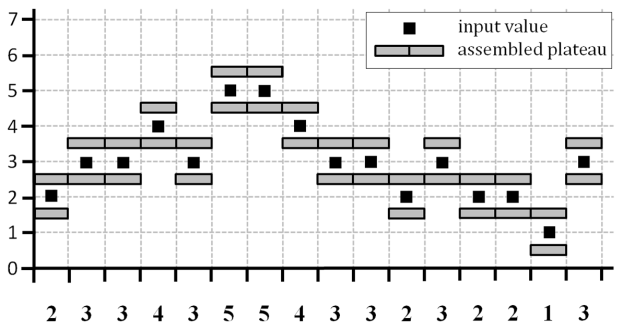 ACM SIGCSE March 2017
David Ginat & Yoav Blau
31
Concrete vs. Abstract
Concrete:
Operational perspective – test plateaus from all possible starting points

In-between:
On the fly, but consider all different cases

Abstract:
Assertion – The longest block-plateau is obtained by extending upper and lower block-plateaus when appropriate
ACM SIGCSE March 2017
David Ginat & Yoav Blau
32
The Power of Visualization
“Seeing” the solution
Convincing
Proof without words
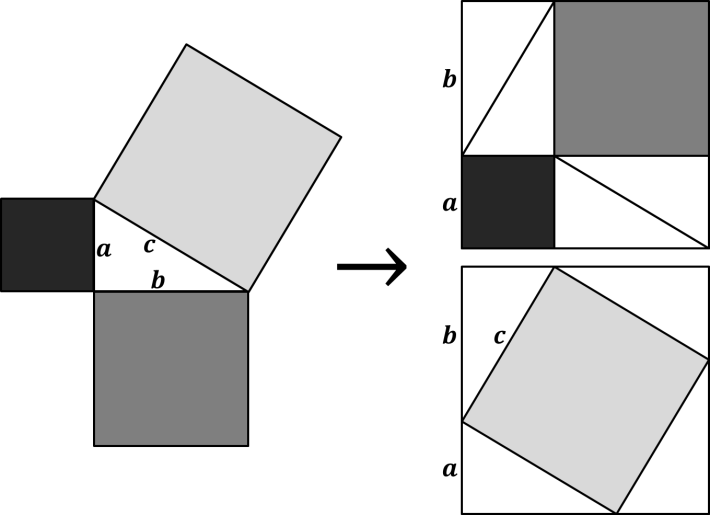 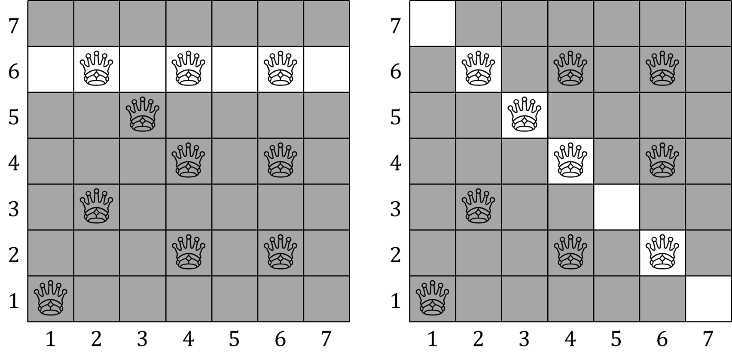 ACM SIGCSE March 2017
David Ginat & Yoav Blau
33
Experiment & Results
56 senior CS students (3 groups)
3 simply stated tasks
3 hours to write algorithmic solution (not code)
Instructed to come up with efficient solution
Basic algorithmic knowledge
ACM SIGCSE March 2017
David Ginat & Yoav Blau
34
Discussion
Summary
Concrete vs. Abstract
Operational vs. Assertional

Take-home message
Focus on task elements and characteristics, not on concrete steps to solution
Running code correctness is not everything
Require declarative statements
Exemplify problem reformulation & visualization
ACM SIGCSE March 2017
David Ginat & Yoav Blau
35
Thank Youfor Your Time
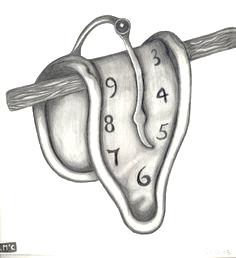 ACM SIGCSE March 2017
David Ginat & Yoav Blau
36